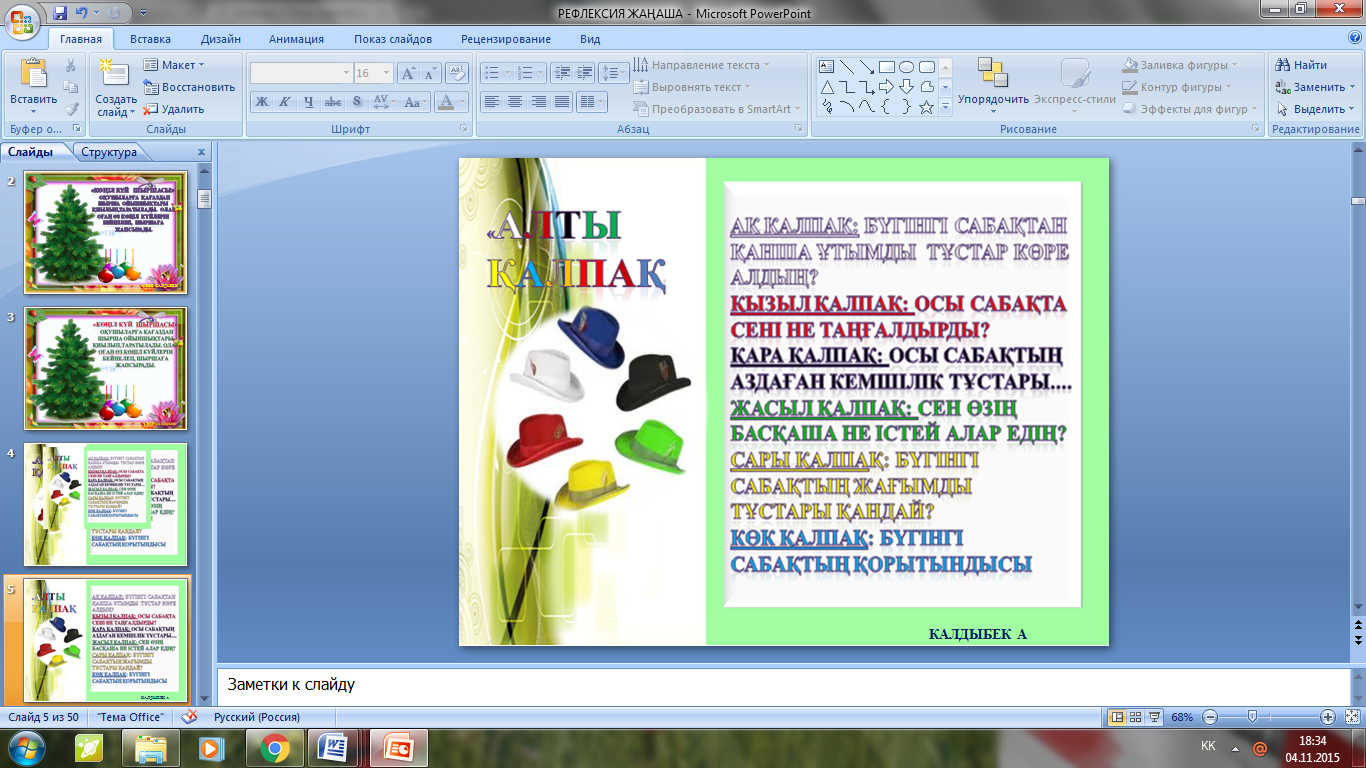 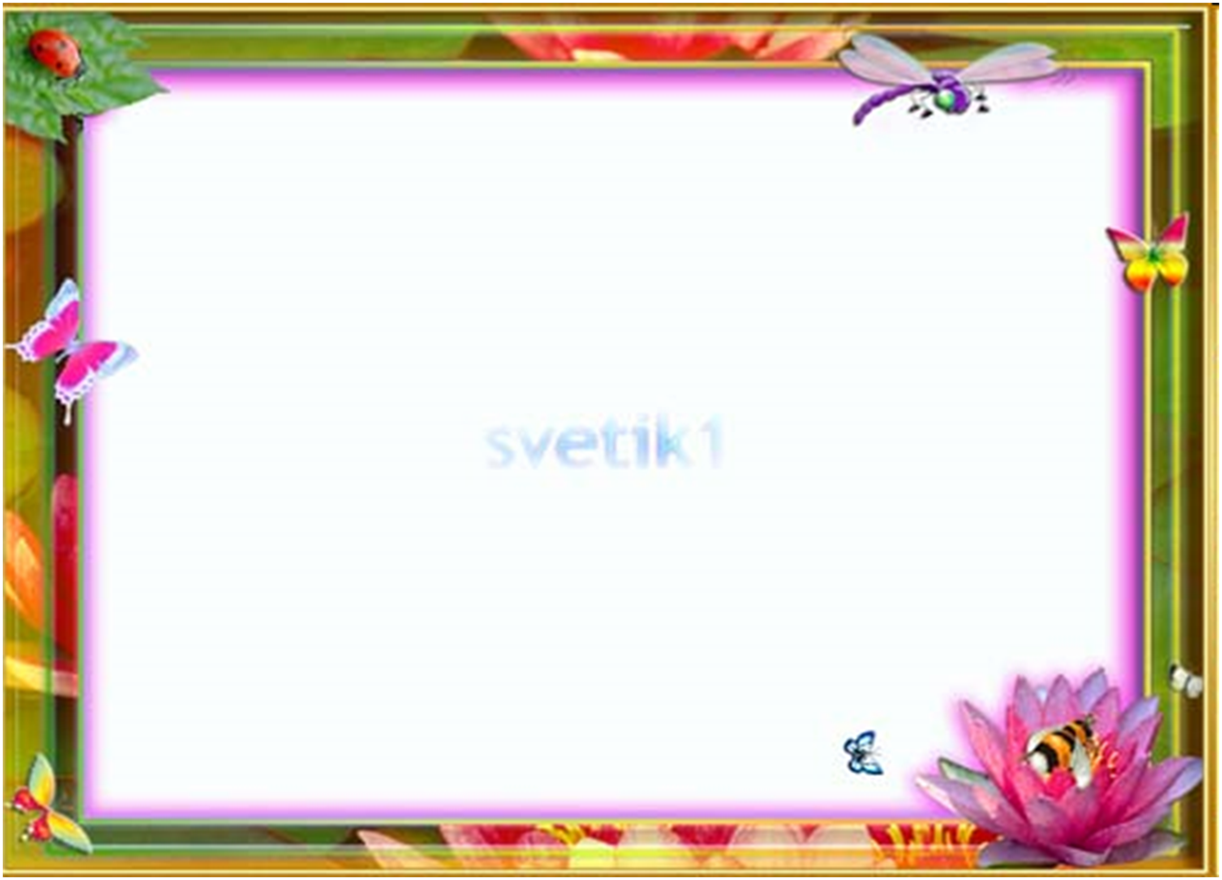 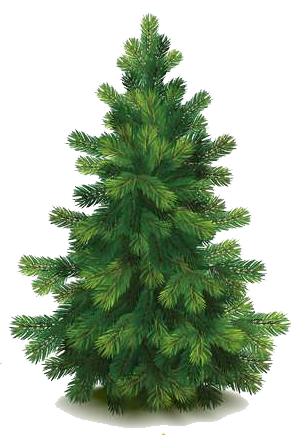 «КӨҢІЛ КҮЙ  шЫРШАСЫ»
  ОҚУШЫЛАРҒА ҚАҒАЗДАН ШЫРША ОЙЫНШЫҚТАРЫ ҚИЫЛЫП,ТАРАТЫЛАДЫ. Олар оған өз көңіл күйлерін бейнелеп, шыршаға жапсырады.
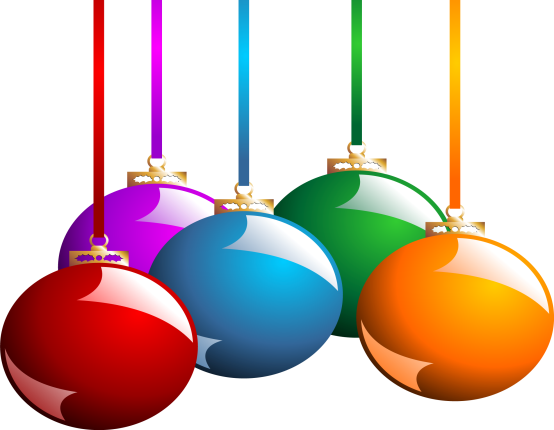 АЛИЯ  КАЛДЫБЕК
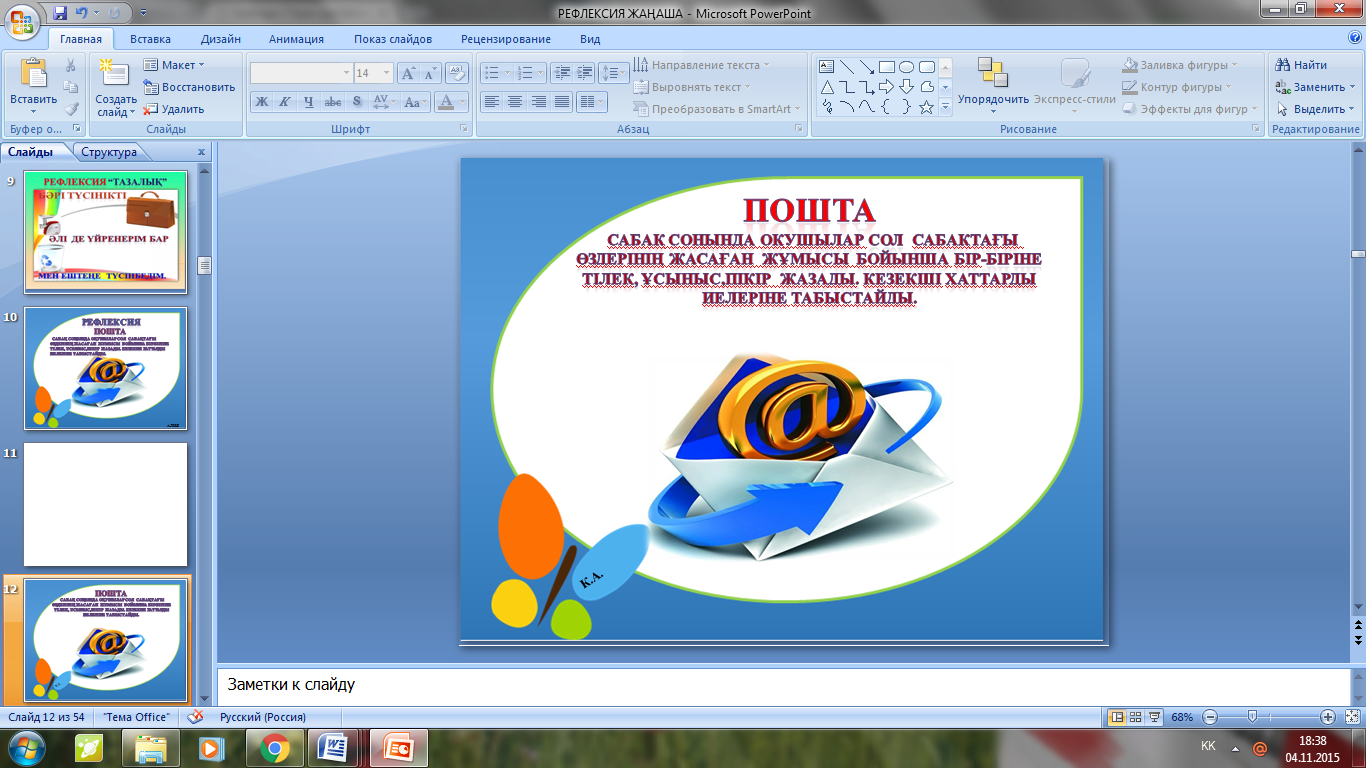 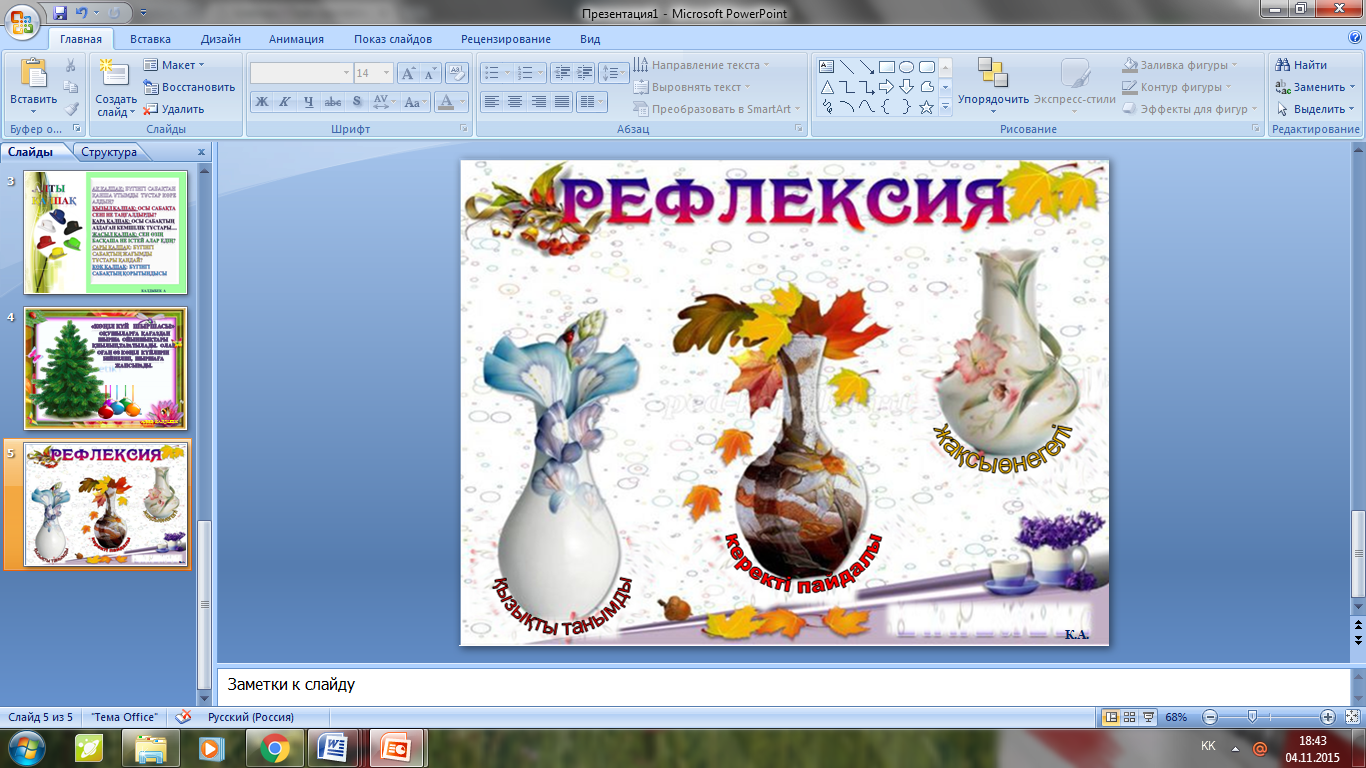 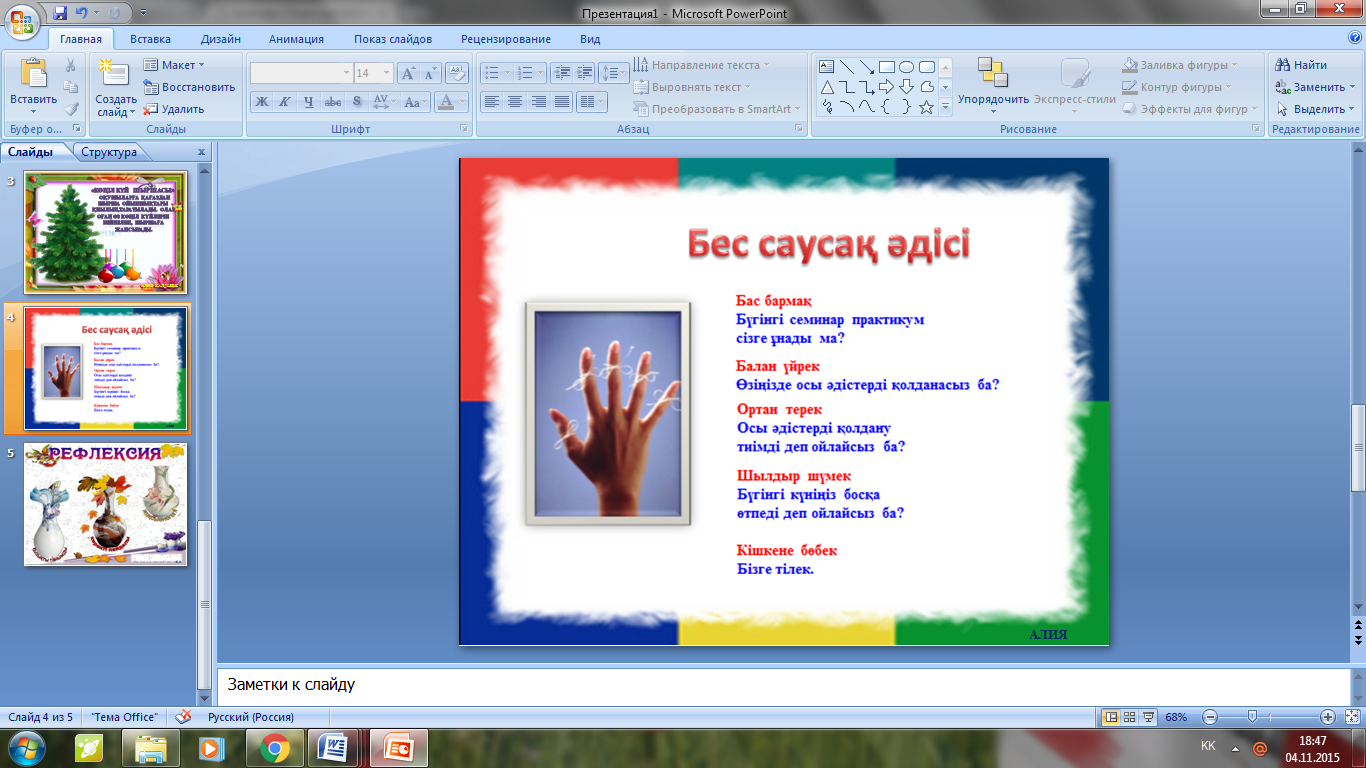